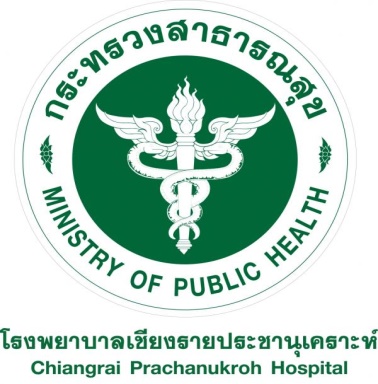 ประชุม PCT ORTHO
วันที่ 1 พฤษภาคม  2563
 ห้องประชุมสำนักงานศัลยกรรมออร์โธปิดิกส์